Процесс (алгоритм, схема) управления деятельностью по введению обновленных ФГОС
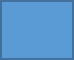 Согласие о переходе на новые ФГОС родителей (законных представителей) несовершеннолетних
Разъяснения МИНПРОСВЕЩЕИЯ РФ!!!
ФГОС
Не менее 4 образовательных программ!!!
Правильная формулировка обоснования перевода учащихся, завершивших освоение ООП НОО, в 5 класс !!!
Рабочая группа по введению ФГОС-2021
Руководитель ОО
Заместители руководителя ОО
Руководители предметных методических объединений
Учителя-предметники
Заведующий библиотекой и медиатекой/ библиотекарь
Руководитель психолого-педагогической службы 
Председатель психолого-педагогического консилиума.

Положение о деятельности рабочей группы

приказ о создании  рабочей группы

дорожная карта/план мероприятий перехода на обновленные ФГОС. Составить план перехода на ФГОС-21. Определить основные задачи :
         1) оценить кадровые и материальные ресурсы школы;
  2) собрать заявления родителей (законных представителей) учащихся на изучение родного и второго иностранного языков при условии, что в ОО имеются ресурсы для их изучения; выбор модуля при изучении ОРКСЭ, ОДНКНР;
        3) быть готовыми к разработке проектов ООП;
4) проверить и изменить локальные акты, разработать новые.

приказ об утверждении дорожной карты/ плана мероприятий  перехода на обновленные ФГОС
 Переход на обновленные ФГОС завершится в 2026г.
Раздать поручения членам рабочей группы: 

	изучить отличие обновленных ФГОС от ФГОС второго поколения в части структуры и содержания ООП НОО и ООО; 

	проанализировать, в какие локальные акты ОО требуется внести изменения: о рабочей программе, о языках образования; об обучении по ИУП, должностные инструкции и др.;

осуществлять мониторинг выпуска разъяснений по  ФГОС-21; своевременно публиковать все материалы, связанные с переходом на обновленные ФГОС на официальном сайте ОО в подразделе «Образование» раздела «Сведения об образовательной организации»;

определиться с набором предметов и уровнем их освоения в учебных планах НОО и ООО до разработки ООП (родной язык, второй иностранный язык, ОРКСЭ, ОДНКНР и т.д.);

организовать разработку рабочих программ и размещение их на сайте ОО с аннотациями в  подразделе «Образование» раздела «Сведения об образовательной организации»;

оценить оснащение ОО  по трём направлениям: содержание информационно-образовательной среды; материально-технические ресурсы; учебно-методические ресурсы;

организовать проведение педсовета о конкретных изменениях в ООП НОО и ООО по ФГОС-21;

Контрольные сроки по каждому мероприятию !!!
Раздать поручения членам рабочей группы:
оценить кадровые ресурсы, чтобы минимизировать профессиональные дефициты;

составить учебные планы, календарные учебные графики, планы ВД с учетом изменённого объема часов аудиторной нагрузки; 

разработать проект новой программы воспитания и календарного плана воспитательной работы;

провести  родительское собрание (2-4 классы). Сообщить, что с 1 сентября 2022 года ОО принимает на обучение в 1- 5-е классы уже по ФГОС-21. Описать преимущества для родителей и детей;

составить список учебников, учебных пособий, информационно-цифровых ресурсов, используемых в образовательном процессе в соответствии с обновленными ФГОС;

определить модель ВД с учетом сетевого взаимодействия с социальными партнерами и с целью сопряжения содержания урочной и внеурочной деятельности, обеспечивающей формирование функциональной грамотности;

осуществлять еженедельный контроль готовности к переходу на обновленные стандарты.

Чек-лист готовности образовательной организации к введению обновленных ФГОС НОО и ФГОС ООО !!!
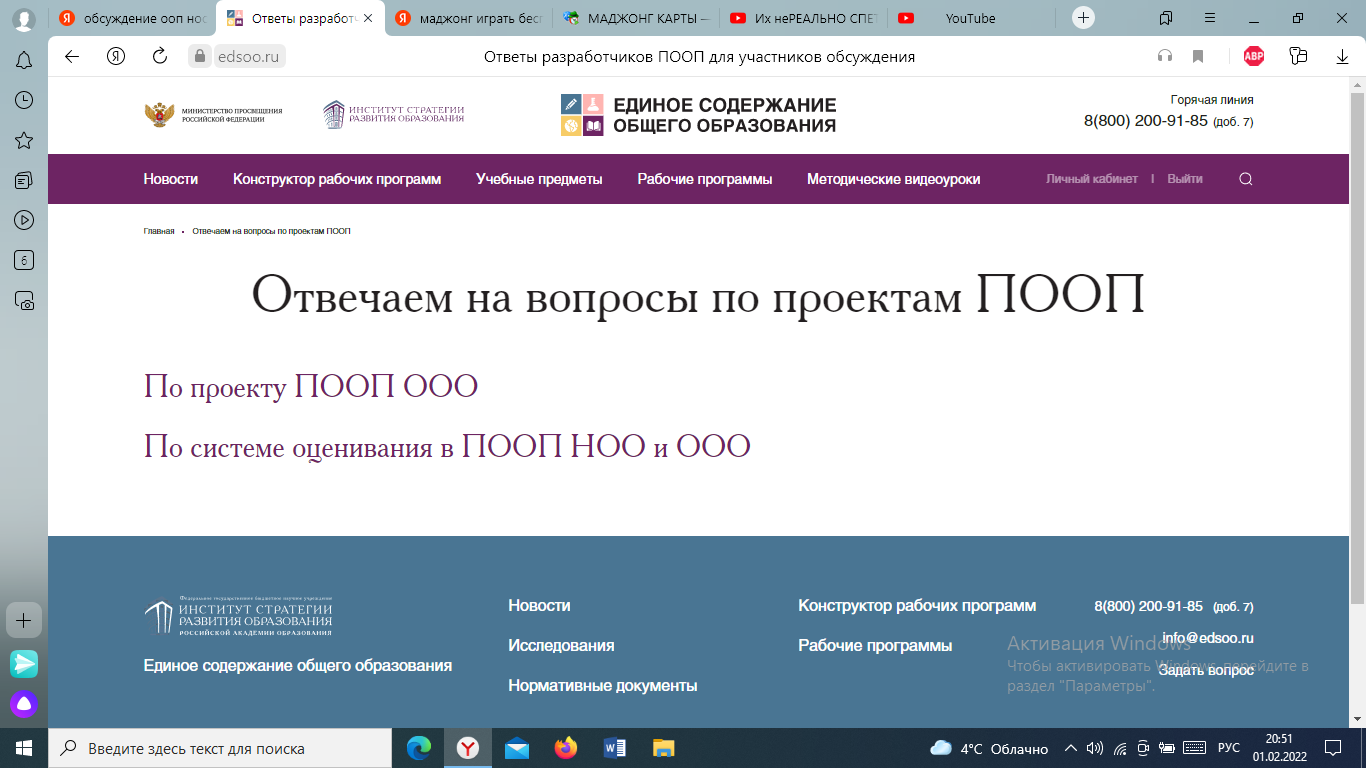 Изменен алгоритм перехода на обновленные ФГОС !!!
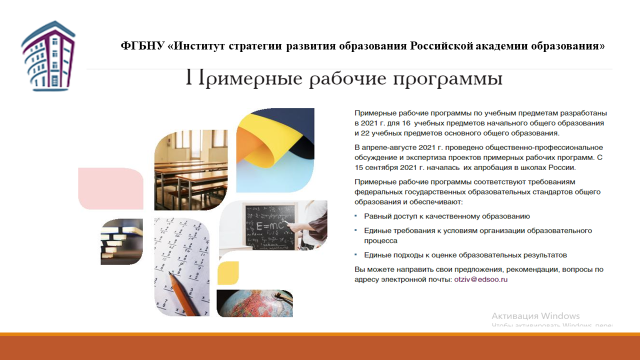 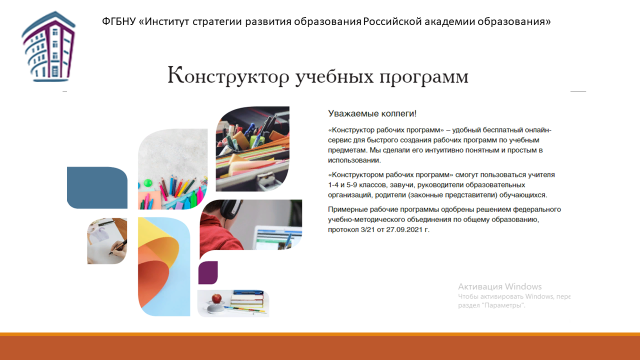 Чек-лист готовности образовательной организации к введению обновленных ФГОС НОО и ФГОС ООО